Management of T2DM - a breakthrough in modern day insulin therapy
Focus on Premixed Insulins
MODERN INSULIN IN  THE 
TYPE 2 DIABETIC
Dr S Joshi
MBChB (UP), M(PHARM) Med(UL), MSc (diabetes) Cardiff
 
Director: Diabetes Care Centre, Pretoria
Tutor: Cardiff School of Medicine, Wales, UK
Extrapolation from Progressive Decline of b-cell Function
100
80
60
40
20
0
Diagnosis
Despite Therapy !
Beta-Cell Function (%)
4% pa
–12
–10	–8	–6	–4	–2	0	2	4	6	        8       10
Years from Diagnosis
Adapted from UKPDS 16. Diabetes 1995;44:1249–58
b-cell
Dysfunction
Insulin
Resistance
Type 2 
Diabetes
Pathogenesis of Type 2 Diabetes
Hyperinsulinemia, then b-cell Failure
Hyperglycaemia
Insulin Action
Insulin
Deficiency
Insulin
Resistance
Euglycaemia
DM
Normal
Progression ofType 2 DM
IGT
NEED INSULIN 
THERAPY
Diabetes Care 1992;15:318-68
Realizing the link between blood glucose to diabetes-related complications
1970s
1970s
1990s -  Tight glycaemic control has beneficial effects on microvascular outcomes1,2
SMBG
HbA1c
7%
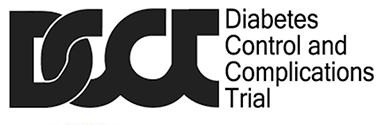 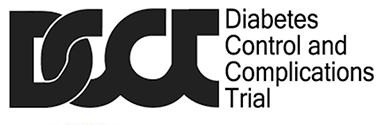 ukpds
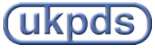 The UKPDS :
Every 1% reduction in HbA1c can reduce long-term diabetes complications
14%
Myocardial infarction
Microvascular disease
37%
Lower extremity amputation or fatal peripheral vascular disease
43%
* Other hallmark trials include ACCORD; ADVANCE; VADT.HbA1c, glycated hemoglobin; SMBG, Self-monitoring of blood glucose; UKPDS, The UK Prospective Diabetes Study   1. UK Prospective Diabetes Study (UKPDS) Group.. The Lancet. 1998;352(9131):837–853. 2. DCCT. The Diabetes Control and Complications Trial Research Group. N Engl J Med. 1993;329(14):977–986
[Speaker Notes: Advancements in blood glucose management: Even as availability to insulin increased, people with diabetes continued to face significant treatment challenges due to a lack of knowledge and an inability to measure and respond to their blood glucose levels.
Practical self-monitoring of blood glucose (SMBG) is now possible2

The discovery of HbA1c enabled physicians to critically assess the impact of lifestyle changes and medication on long-term health1.
This provided the basis for a series of large-scale trials that set out to understand the relationship between glycaemic control and diabetes-related
complications.
The UKPDS shows that managing blood glucose levels is critical to avoiding or delaying diabetes-related complications in people with type 2 diabetes.
Every 1% reduction in HbA1c can reduce long-term diabetes complications. The United Kingdom Prospective Diabetes Study (UKPDS) and the Diabetes Control and Complications Trial (DCCT) are two landmark trials that convincingly demonstrated that tight glycaemic control has beneficial effects on microvascular outcomes.]
b-cell
Dysfunction
Insulin
Resistance
Type 2 
Diabetes
Pathogenesis of Type 2 Diabetes
Hyperinsulinaemia    -  then b-cell Failure
Insulin Sensitivity
Insulin
Levels
Glycaemia
Progression ofType 2 DM
DM
Normal
IGT
Diabetes Care 1992;15:318-68
Prolonged Hyperglycaemia
Chronic Complications
MACROVASCULAR
 
Strokes
PVD & Gangrene
Myocardial Infarction
MICROVASCULAR
  
Nephropathy
Neuropathy
Retinopathy
Microvascular Complications Stratified by HbA1c
Risk of retinopathy progression vs. mean HbA1c
Mean HbA1c = 11%
10%
24
9%
20
16
Progression rate 
per 100 patient-years
12
8%
8
4
7%
0
1
2
3
4
5
6
7
8
9
DCCT study time (yrs)
DCCT Group. Diabetes 1995;44:968–83.
Lessons from UKPDS:                       Better Control has Less Complications
REDUCED RISK*
EVERY 1% 
REDUCTION IN HBA1C
- 21%
1%
Deaths from diabetes
- 14%
Heart attacks
Microvascular complications
- 37%
Peripheral vascular disorders
- 43%
*p<0.0001
UKPDS 35.  BMJ 2000;  321:  405-12
Conclusion: 
Good Control Reduces Risk
Well-controlled studies in type 1 (DCCT) and type 2 diabetes (UKPDS) show that good control reduces risk of complications
Risk reductions of more than 30% have been achieved with intensive control
Evidence suggests that any improvement in control is beneficial
Management practices in diabetes must change in the light of current data
Evolution of T2D treatment
Dulaglutide, Albiglutide,
Empagliflozin,
Afrezza
IDegLira, 
Glargine U300
Semaglutide
Degludec,
Canagliflozin,
Lixisenatide
Bromocriptine,
Liraglutide
Linagliptin
Islet Transplantation
Colesevelam
Exubera,
Sitagliptin
Glucovance, Nateglinide
Repaglinide
Detemir, Exenatide,
Pramlintide
Metformin since 1957
Metformin (US)
Millions of people
Rosiglitazone, 
Pioglitazone
Glimepiride,
Acarbose,
Troglitazone,
Lispro,
Miglitol
Sulfonylureas
Since 1957
Glargine
Aspart
Insulin since 1922
Years denote the first approval received for the drug  
IDF Diabetes Atlas, 2017, 8th Edition; John R et al., Diabetes Spectrum 2014; 27:82-86; Gourgari et al., Journal of Diabetes and its Complications, 31, 2017:1719-1727
[Speaker Notes: http://www.diabetes.org/about-us/75th-anniversary/timeline.html]
50
40
30
20
10
0
0800
1200
1600
2000
2400
0400
0800
Y Kruszynska et al. Diabetologia 1987;30:16.
The Physiological Insulin Profile
Mealtime insulin excursions.
Rapid rise; short duration
Serum insulin (mU/l)
Flat basal insulin profile
Breakfast
Lunch
Dinner
Though insulin was discovered it was still not a cure
Some early users died of hypoglycaemia, but insulin seemed to provide a remarkable relief
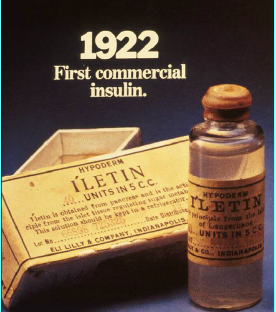 
By the 1940’s, however, diabetic complications began to appear


Pain & allergic reactions were common and serious side effects of the first insulins
Ghazavi MK, Johnston GA.et al. Clinics in dermatology. 2011;29(3):300–305; Schernthaner G. Diabetes care. 1993;16(Supplement 3):155–165
Understanding
Biopharmaceutical Aspects of Insulin
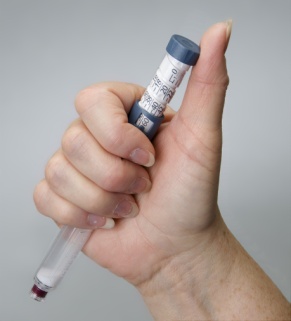 Administration
Dissociation, Dissolution
T. Depot
Diffusion
Absorption
Antibodybound
Free Insulin
Distribution
Diffusion
Sensitivity
 Exercise
 Diet
 Hormones
LIVER         70%
KIDNEY      10%
FAT & M.     20%
Action
Degradation
Elimination
Target Cell
Factors Affecting  Insulin Absorption
Events At Insulin Injection Site
INJECTION SITE
LONG-ACTING INSULIN: ISOPHANE (NPH) or LENTE
Tissue-bound  insulin
SHORT-ACTING SOLUBLE INSULIN
Monomer
Dimer
Hexamer
Insulin Crystal or Particle
(ANALOGUE)
Monomer
DISSOLUTION	   DISSOCIATION            DIFFUSION
Schematic
Profiles
Physiological insulin profile
Soluble insulin lispro
Protamine crystallised insulin lispro
Humalog Mix-25; Mix-50
Insulin Actions: Concept
Humalog Lispro (Monomer)
(Hexamer-Dimer-Monomer)
(Tetramer-Hexamer)
Guidelines for
Effective Management
Failed Therapy on 
Oral Hypoglycaemic Agents
If  control not attained with: 
Diet 
OHA 
HbA1C > 9%  
Insulin is required
Goals of Intensive Insulin Therapy
Maintain near-normal glycaemia
Avoid short-term crises
Minimise long-term complications
Improve quality of life
Adding Basal Insulin Therapy to Existing OHA Regime
Basal Insulin Can Reduce 
Glucose Toxicity in T2DM
Treated with basal insulin
Without basal insulin
22.2
400
7.2 mmol/l excursion
16.7
300
4.7 mmol/l excursion
Plasma Glucose (mmol/L)
Plasma Glucose (mg/dL)
11.1
200
5.6
100
Breakfast
Lunch
Dinner
0
0
10PM
2AM
2PM
6PM
6AM
6AM
10AM
Derived from Hirsch IB Clinical Diabetes 2005; 23:78-86
Basal Insulin Therapy
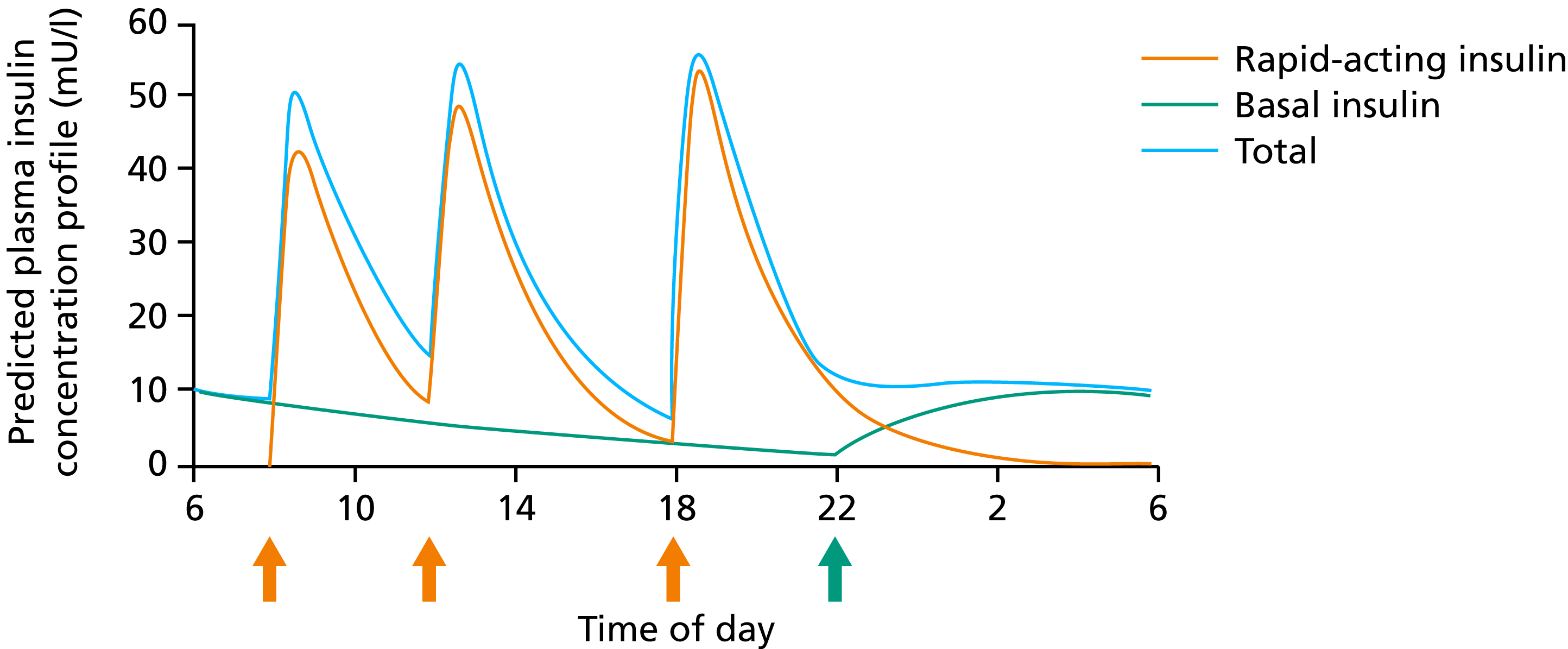 Basal insulin
Endogenous insulin
Normal Endogenous insulin
Predicted plasma insulin concentration profile (mU/l)
Time of day
Continue SU + Metformin               Start dose: 0.3 u/Kg body Wt. Titrate according to FBG (6 mmol/l)
8.0
8.0
8.0
6.0
6.0
6.0
4.0
4.0
4.0
2.0
2.0
2.0
0
0
0
0
6
12
18
24
0
6
12
18
24
0
6
12
18
24
Variability in Time-Action                           Profile of Basal Insulins
Clamp 1
Clamp 2
Clamp 3
Clamp 4
NPH insulin
Insulin glargine
Insulin detemir
Patient 1
Patient 2
Patient 3
GIR mg/(kg•min)
Time (hours)
Time (hours)
Time (hours)
Glucose infusion rate profiles following four non-consecutive injections of identical doses (0.4U/kg, thigh) in three patients
T. Heise et al.  Diabetes 2004;53:1614-1620
Implications of within-subject Pharmacodynamic Variability
T. Heise et al. Diabetes 2004;53:1614-1620
Summary:
Desirable Properties of Basal Insulin
Soluble at neutral pH: avoids burning reactions at injection sites
Kinetic profile long for protracted action (24 hrs) and peakless: Less morning hypoglycaemia and therefore less weight gain
Time-action profile predictable & reproducible  within patients avoids the problem of frequent variations in blood glucose values
Adding Premix Insulin Therapy to Existing 
OHA Regime
Why do pre mixed insulin treatments work well in T2DM?
T2DM characterized by insulin insufficiency; still have some endogenous insulin secretion

Less likely to develop DKA

Lesser burden of injections: compliance
Physiological insulin profile:
- basal component
- meal-related peak
Profiles are schematic
Rapid-acting insulin analogue together with a basal insulin analogue provide physiological insulin replacement
Physiological insulin profile
Soluble insulin aspart
Premix analogues such as Humalog Mix® 25/50 mimic physiological insulin secretion
Protamine crystallised insulin aspart
Humalog Mix® 25/50
The Dual-Release Insulin Concept
Rapid-acting insulin
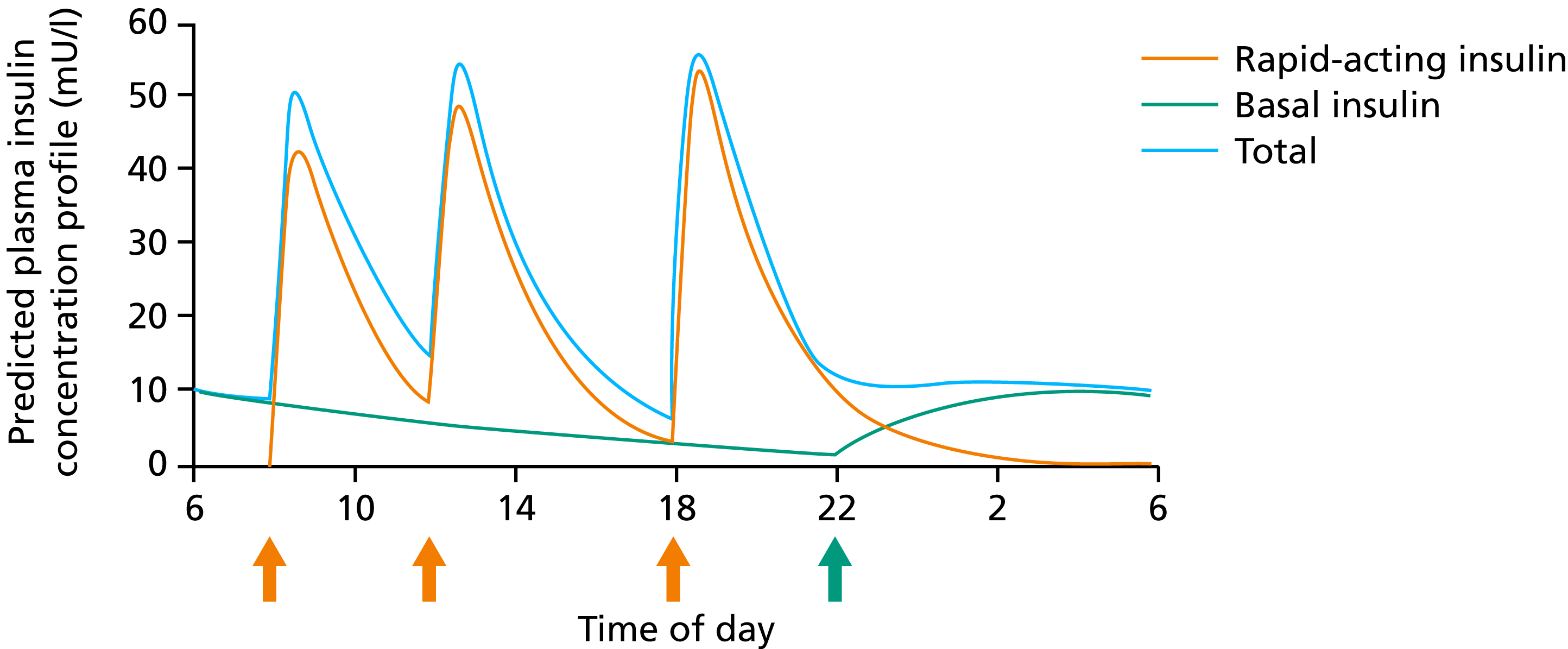 Basal insulin
Pre-mix Insulin Therapy Once Daily
Endogenous insulin
Predicted plasma insulin concentration profile (mU/l)
Time of day
Start dose: 10 – 12u a.c. Titrate according to FBG
Continue Glibenclamide 5mg bd + Metformin 850mg bd
PREMIXED/ C0-formulated INSULINS AVAILABLE
BOLUS/BASAL combinations of 30/70 or 25/75

Bolus insulin with protaminated insulin: Premixed

Bolus insulin with longer acting basal analogue insulin: C0-formulated
Biphasic insulin aspart
The core science
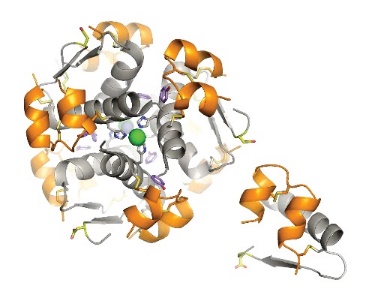 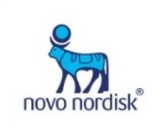 How is BIAsp 30 different from BHI 30?
BIAsp 30
A premixed suspension of:
BHI 30
A premixedsuspension of:
Regular
human insulin
Soluble insulin aspart
30%
30%
70%
70%
NPH insulin (protaminated human insulin)
Protamine-crystallised
insulin aspart
BIAsp 30
BHI 30
BHI, biphasic human insulin; BIAsp, biphasic insulin aspart; NPH, neutral protamine Hagedorn
BIAsp 30 SPC. http://ec.europa.eu/health/documents/community-register/2000/200008013730/anx_3730_en.pdf
[Speaker Notes: BIAsp 30 is a biphasic suspension of insulin aspart (rapid-acting human insulin analogue) and protamine-crystallised insulin aspart (intermediate-acting human insulin analogue).]
Efficacy and safety in type 2 diabetes
2.1
BIAsp 30 for insulin initiation
RCTs
BIAsp 30: RCTs
*p<0.01 difference between treatments at end of trial; **p<0.0002 difference between treatments at end of trial; ***p<0.0001 difference between treatments at end of trial
BIAsp, biphasic insulin aspart; BID, twice daily; IGlar, insulin glargine; OD, once daily; met, metformin; glim, glimepiride; pio, pioglitazone; RCT, randomised controlled trial
1. Raskin et al. Diabetes Care 2005;28:260–5; 2. Kann et al. Exp Clin Endo Diab 2006;114:527–32; 3. Raskin et al. Diabetes Obes Metab 2009;11:27–32; 4. Strojek et al. Curr Med Res Opin 2009;25:2887–94
[Speaker Notes: 4 x RCTs , each comparing the use of BIAsp 30 with different treatment options. On average, these trials demonstrate that BIAsp 30 can significantly lower HbA1c compared with baseline, and often more so than the comparator arm.]
Meta-analysis change in HbA1c
Change in HbA1c level between basal-bolus and premix groups resulted in a small and non-significant difference (0.09%; p=0.130)
Study
ES (95% CI)
% weight
0.5
0.75
1
-1
0
0.25
-0.75
-0.5
-0.25
HbA1c (%)
Favours premix
Favours basal-bolus
Note: weights are from random effective analysis
CI, confidence interval; ES, estimate
Giugliano et al. Endocrine 2015;doi:10.1007/s12020-015-0718-3
Meta-analysis risk of hypoglycaemia
No statistically significant difference in the event rate for overall hypos, which averaged 12.1 PYE in the basal-bolus group and 12.2 PYE in the premix group
ES (95% CI)
% weight
Study
0.5
0.75
1
-1
0
0.25
-0.75
-0.5
-0.25
Hypoglycaemia (episode/patient/year)
Favours premix
Favours basal-bolus
Note: weights are from random effective analysis
CI, confidence interval; PYE, patient-years of exposure; ES, estimate
Giugliano et al. Endocrine 2015;doi:10.1007/s12020-015-0718-3
Meta-analysis change in weight
No statistically significant difference in weight change, which averaged 2.4 kg in the basal-bolus group and 2.2 kg in the premix group
Study
ES (95% CI)
% weight
Weight (kg)
-4
-3
-2
-1
0
1
2
3
4
Favours premix
Favours basal-bolus
Note: weights are from random effective analysis
CI, confidence interval; PYE, patient-years of exposure; ES, estimate 
Giugliano et al. Endocrine 2015;doi:10.1007/s12020-015-0718-3
WHY DO PATIENTS GAIN WEIGHT ON INSULIN?
Insulin is a anabolic growth hormone

Insulin doses need to be titrated correctly

Hypoglycaemia causes increased food intake

Titrating premixed insulins based on average glucose values can cause weight gain secondary to defensive eating and eating to “feed” the insulin
ARISE
A multi-centre prospective non-interventional studyinvestigating the clinical effectiveness of IDegAsp (InsulinDegludec/Insulin Aspart) in patients with type 2 diabetesmellitus in a real-world setting
Rationale
This NIS is designed to establish real-world evidence of IDegAsp usage in six countries: Australia, India, Malaysia, Philippines, Saudi Arabia and South Africa, which will add to the findings from RCTs and provide evidence of the generalisability of results thereof to a broader population of T2D patients treated with IDegAsp in local routine clinical practice.
Primary Objective
To investigate the effectiveness of IDegAsp on glycaemic control in a real-world population of T2D patients, who have initiated or switched to IDegAsp from previous anti-hyperglycaemic treatment according to local clinical practice
NIS, non-interventional study; RCT, randomised controlled trials. 
Fulcher G, Akhtar S, Al-Jaser S, et al. Improved glycaemic control in people with type 2 diabetes initiating or switching to IDegAsp from any anti-hyperglycaemic treatment in a real-world setting across six countries. Abstract and oral presentation at Australasian Diabetes Congress, August 13, 2021.
No of hypo events
Endpoints
PRIMARY
HbA1C (change in %)
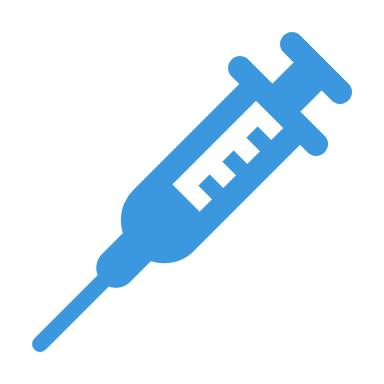 dis-continu-ation
SECONDARY
Change in insulin dose
total, basal, prandial
HbA1Cless than 7%
body weight
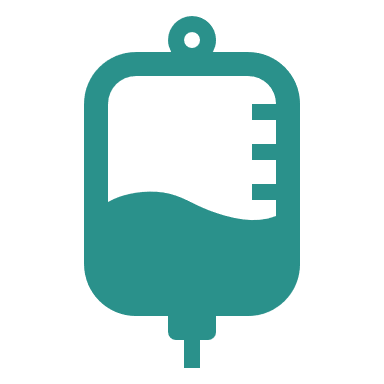 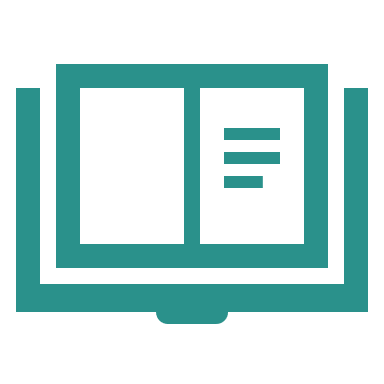 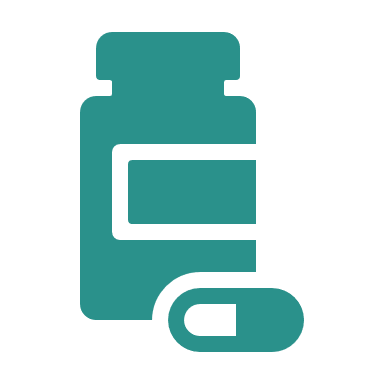 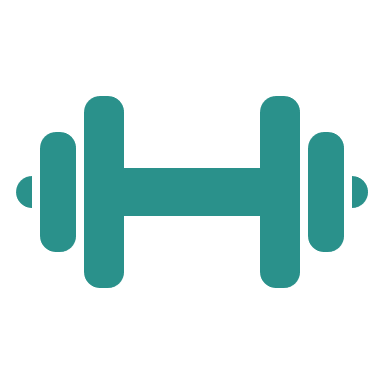 EXPLORATORY
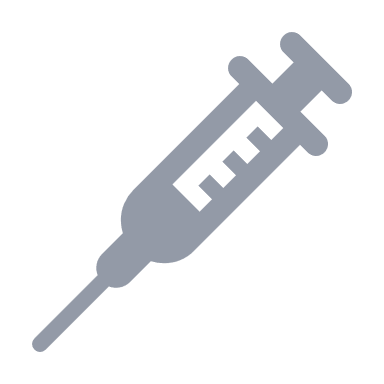 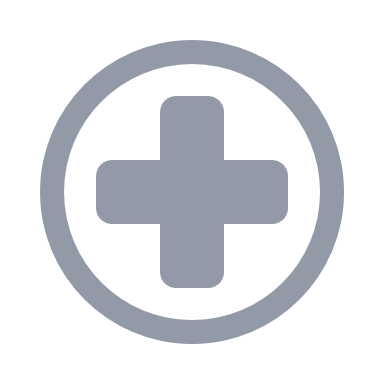 Resource
utilisation
HbA1C < 7% 
without hypo
FPG, fasting plasma glucose.
Fulcher G, Akhtar S, Al-Jaser S, et al. Improved glycaemic control in people with type 2 diabetes initiating or switching to IDegAsp from any anti-hyperglycaemic treatment in a real-world setting across six countries. Abstract and oral presentation at Australasian Diabetes Congress, August 13, 2021.
Adults with T2DN=1112
IDegAsp as per local practice*
ARISE study design
Week 0 (Visit 1)
Treatment initiation
Observation period (Visit 2)
Weeks 26–36 (Visit 3)
End of study
Study information
Countries
Key inclusion criteria
Physician’s decision to initiate treatment with IDegAsp 
Age ≥18 years
T2DM
Available HbA1c value ≤12 weeks
Non-interventional
Multicentre
Prospective, primary data collection
Visit frequency according to the local standard of care
Australia
India
Malaysia
Philippines
Saudi Arabia
South Africa
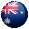 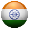 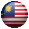 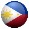 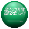 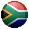 *Visit 1 (treatment initiation visit) and Visit 3 (end of study visit) were mandatory for all patients; Visit 2 was intermediary and only warranted as per clinical practice.HbA1c; glycated haemoglobin; IDegAsp, insulin degludec/insulin aspart; T2D, type 2 diabetes.
Fulcher G, Akhtar S, Al-Jaser S, et al. Improved glycaemic control in people with type 2 diabetes initiating or switching to IDegAsp from any anti-hyperglycaemic treatment in a real-world setting across six countries. Abstract and oral presentation at Australasian Diabetes Congress, August 13, 2021.
Navigating new horizons: ARISE results
Previous anti-hyperglycaemic treatmentFull analysis set
Overall
OADs only
Basal only
GLP-1RA
Basal + Bolus
Premix
Full analysis set includes all eligible patients who signed the informed consent and initiated treatment with IDegAsp.GLP-1RA, glucagon-like peptide-1 receptor agonist; n, number of patients; OAD, oral antidiabetic drug.
Fulcher G, Akhtar S, Al-Jaser S, et al. Improved glycaemic control in people with type 2 diabetes initiating or switching to IDegAsp from any anti-hyperglycaemic treatment in a real-world setting across six countries. Abstract and oral presentation at Australasian Diabetes Congress, August 13, 2021.
Reasons for initiating IDegAsp treatment
ARISE_RM-slides (08.04.2021)_vkbv.ppt; slide 15
IDegAsp, insulin degludec/insulin aspart
Fulcher G, Akhtar S, Al-Jaser S, et al. Improved glycaemic control in people with type 2 diabetes initiating or switching to IDegAsp from any anti-hyperglycaemic treatment in a real-world setting across six countries. Abstract and oral presentation at Australasian Diabetes Congress, August 13, 2021..
Change in HbA1c from baselineBy country
Overall
9.7
Australia
9.0
India
9.8
Malaysia
9.9
Philippines
10.0
Saudi Arabia
10.1
South Africa
9.6
ARISE_RM-slides (08.04.2021)_vkbv.ppt; slide 18
[-1.05; -0.56]
[-1.61; -1.08]
[-1.61; -0.90]
[-1.72; -1.11]
[-1.51; -1.29]
[-1.83; -1.42]
[-2.31; -1.78]
Some data may differ from the original abstract due to correction of statistical analysesData are change from baseline to Week 36 [95% CI]. The full adjusted model included baseline value, time, time squared of HbA1c measure, age, sex, BMI, previous anti-hyperglycaemic treatment regimen and study site. To handle (quadratic) deviation from linearity, a random coefficient model with time and time squared as fixed coefficients, and patient and patient time as random coefficients was used. An unstructured covariance matrix was used to describe the variability for the repeated measurements for patients. *P<0.0001.CI, confidence interval; BMI, body mass index; HbA1c, glycated haemoglobin.
Fulcher G, Akhtar S, Al-Jaser S, et al. Improved glycaemic control in people with type 2 diabetes initiating or switching to IDegAsp from any anti-hyperglycaemic treatment in a real-world setting across six countries. Abstract and oral presentation at Australasian Diabetes Congress, August 13, 2021.
Change in body weight from baselineBy prior treatment subgroup
Overall
79.6
OADs only
75.3
Basal only
77.0
GLP-1RA
90.8
Basal + bolus
81.4
Premix
84.4
Baseline (kg):
ARISE_RM-slides (08.04.2021)_vkbv.ppt; slide 20
[-1.10; 1.77]
[-1.28; 0.70]
[-1.51; -0.52]
[-2.09; -0.07]
[-2.32; -0.49]
[-2.70; -0.23]
Some data may differ from the original abstract due to correction of statistical analysesData are change from baseline to Week 36 [95% CI]. The full adjusted model included baseline value, time, time squared of body weight measure, age, sex, BMI, previous anti-hyperglycaemic treatment regimen and study site. To handle (quadratic) deviation from linearity, a random coefficient model with time and time squared as fixed coefficients, and patient and patient time as random coefficients was used. An unstructured covariance matrix was used to describe the variability for the repeated measurements for patients. *P<0.0001; **P<0.01; †P<0.05CI, confidence interval; BMI, body mass index; GLP-1 RA, glucagon-like peptide-1 receptor agonist; OAD, oral antidiabetic drug.
Fulcher G, Akhtar S, Al-Jaser S, et al. Improved glycaemic control in people with type 2 diabetes initiating or switching to IDegAsp from any anti-hyperglycaemic treatment in a real-world setting across six countries. Abstract and oral presentation at Australasian Diabetes Congress, August 13, 2021.
Severe hypoglycaemic events
Prior to initiation of treatment
Prior to EOS
5
ARISE_RM-slides (08.04.2021)_vkbv.ppt; slide 24
2.5
Percentage of patients
0
OAD
OAD
Basal
Basal
GLP-1 RA
GLP-1 RA
Premix
Premix
Basal + bolus
Basal + bolus
Number of patientswith an event:
4
4
0
9
4
2
0
0
0
1
Some data may differ from the original abstract due to correction of statistical analyses
Total number of patients in full analysis set=1102.
EOS, end of study; GLP-1 RA, glucagon-like peptide-1 receptor agonist; IDegAsp, insulin degludec/insulin aspart; OAD, oral antidiabetic drug
Fulcher G, Akhtar S, Al-Jaser S, et al. Improved glycaemic control in people with type 2 diabetes initiating or switching to IDegAsp from any anti-hyperglycaemic treatment in a real-world setting across six countries. Abstract and oral presentation at Australasian Diabetes Congress, August 13, 2021.
Consider IDegAsp for initiation or intensification of insulin therapy in patients with T2D1,2
Patients at increased risk of hypoglycaemia, including nocturnal hypoglycaemia
Patients requiring flexibility in the timing of insulin dosing
Patients with post-prandial glucose spikes, despite optimising basal insulin
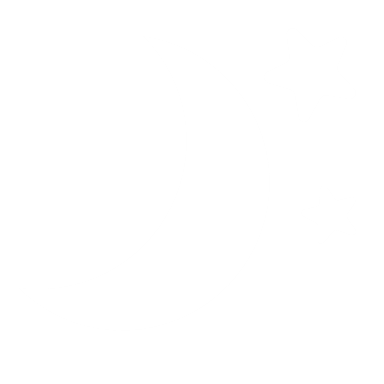 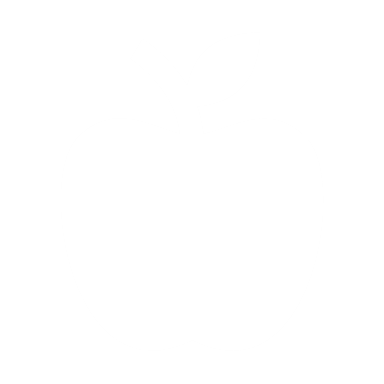 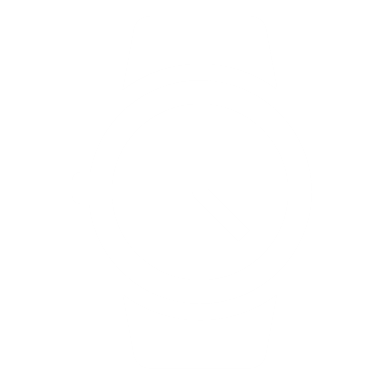 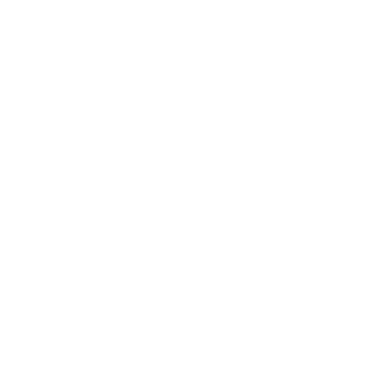 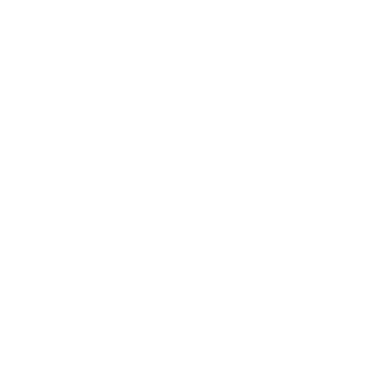 Patients who may benefit from a reduced injection burden or a less complex regimen
Patients failing to achieve glycaemic control despite optimising non-insulin therapies
1. Glastras SJ, et al. J Clin Med. 2020;9:1091; 2. Gunton JE, et al. Med J Aust. 2014:201:650–3 (Dec 2016 update), available: http://t2d.diabetessociety.com.au/about-us/
Pre-mix Insulin Therapy Twice Daily
If post-meal values remain high during the day, more 	insulin is obviously required.
  Stop Glibenclamide. Continue Metformin 850mg bd.
  Commence Pre-mix insulin, e.g. Mix-30 as: 12u bd. 5-10 mins a.c. – then titrate.
  Injection times must remain same.
  Cannot adjust doses on day-to-day basis.
  Cannot adjust doses according to meal sizes.
  Little scope for flexibility on this regime.
Rapid-acting insulin
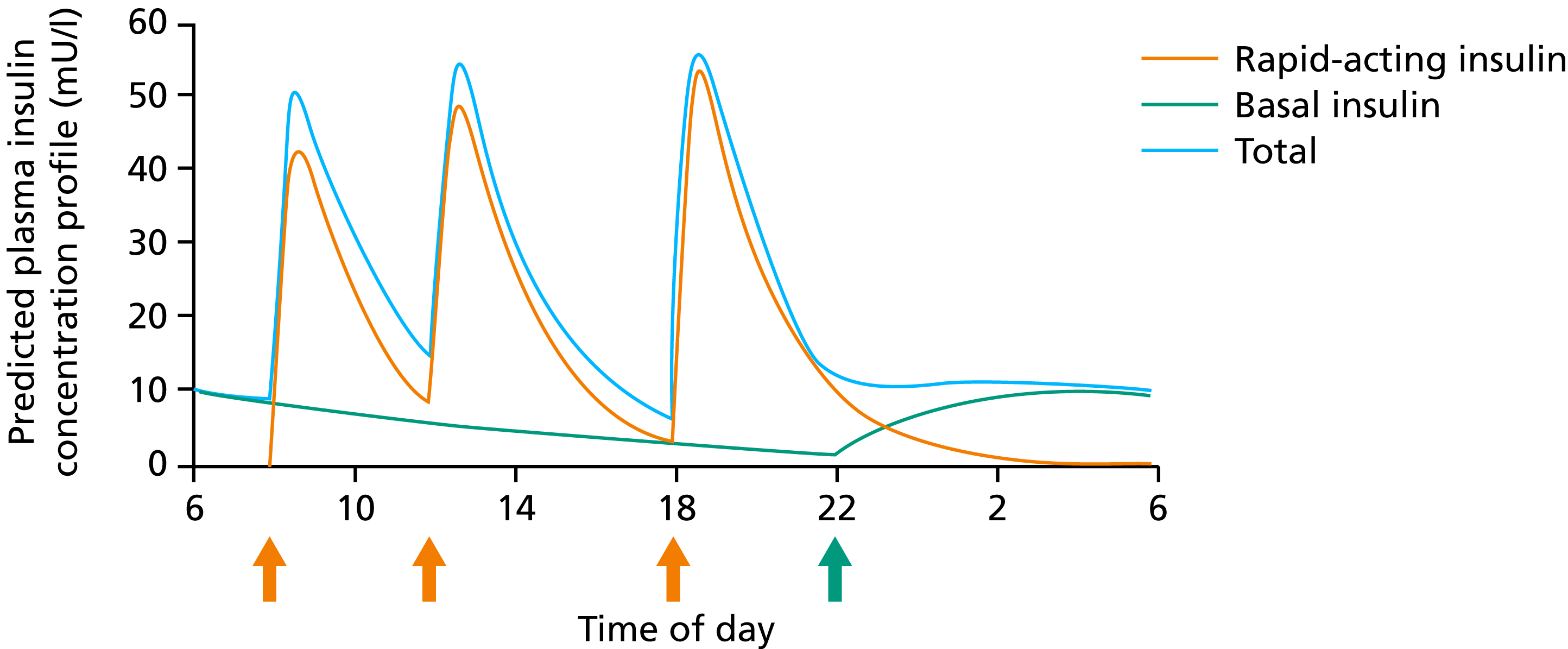 Basal insulin
Pre-mix Insulin Therapy Twice Daily
Endogenous insulin
Predicted plasma insulin concentration profile (mU/l)
Time of day
Stop SU. Continue Metformin .
Start dose: 12u bd a.c. Titrate according to FBG/PPG
Weight Gain with Insulin Therapy
Seen in both type 1 and type 2 diabetes
? May worsen underlying defect in T2DM
Barrier to starting insulin therapy in T2DM
May decrease compliance with insulin regimens
May lower self-esteem
Weight Gain in Type 2 Diabetes: UKPDS Data
Conventional group
10.0
Intensive group
7.5
5.0
Change in weight (kg)
2.5
0
0
3
6
9
12
15
Years from randomisation
UKPDS Group (33). Lancet 1998;352:837–53.
Insulin Detemir vs. NPH insulin in    Treat-to-Target Protocol: Weight Change
86
85
84
Weight (kg)
83
82
81
80
-2
1
3
5
7
9
11
13
15
17
19
21
23
Time (Weeks)
K. Hermansen et al. Diabetologia 2004;47(Suppl. 1):A273
Insulin detemir
NPH insulin
HbA1c and Hypoglycaemia inType 2 Diabetes Treat-to-Target Study
Insulin detemir
14
NPH insulin
13
12
11
10
9
8
7
Hypoglycaemic events /  patient year
6
5
4
3
2
1
6
7
8
9
10
5
HbA1c
K. Kolendorf et al. Diabetes 2005; 54(Suppl 2):P489
Using a 
Bolus-Basal Regime
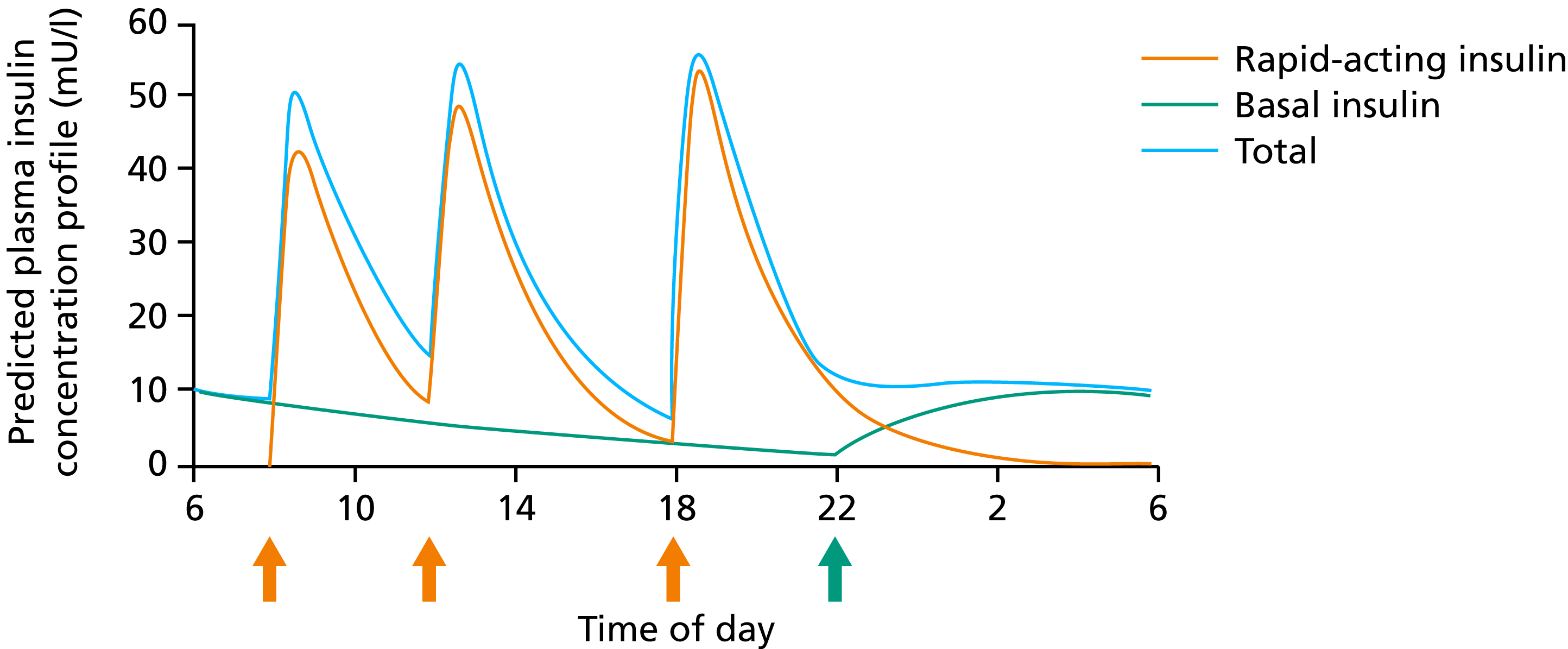 The Basal/Bolus Insulin Concept
Basal insulin
Suppresses hepatic glucose production between meals and overnight
40% to 50% of daily needs
Bolus insulin (mealtime)
Limits hyperglycaemia after meals
Immediate rise and sharp peak at 1 hour 
10% to 20% of total daily insulin requirement at each meal
Basal insulin: targets FPG > PPG
Benefit: Only 1-2 injections per day
Drawback: Patients may require prandial insulin to reach HbA1c targets
Prandial (mealtime) insulin: targets PPG > FPG
Benefit: Most physiologic; best at targeting PPG
Drawback: Most injections; requires addition of basal insulin to target FPG
Premixed insulin: targets both FPG and PPG
Benefit: Fewer injections than prandial
Drawback: Unable to adjust components separately
Insulin Analogues: Desired Properties
Meal-related analogues (insulin aspart / lispro) designed to give:	
Rapid absorption
Peak action coinciding with peak carbohydrate absorption: Flexibility in eating
Basal insulin analogue should provide:
Slow and steady rate of absorption 
Protracted action
Low within-subject variability in action
Rapid-acting insulin
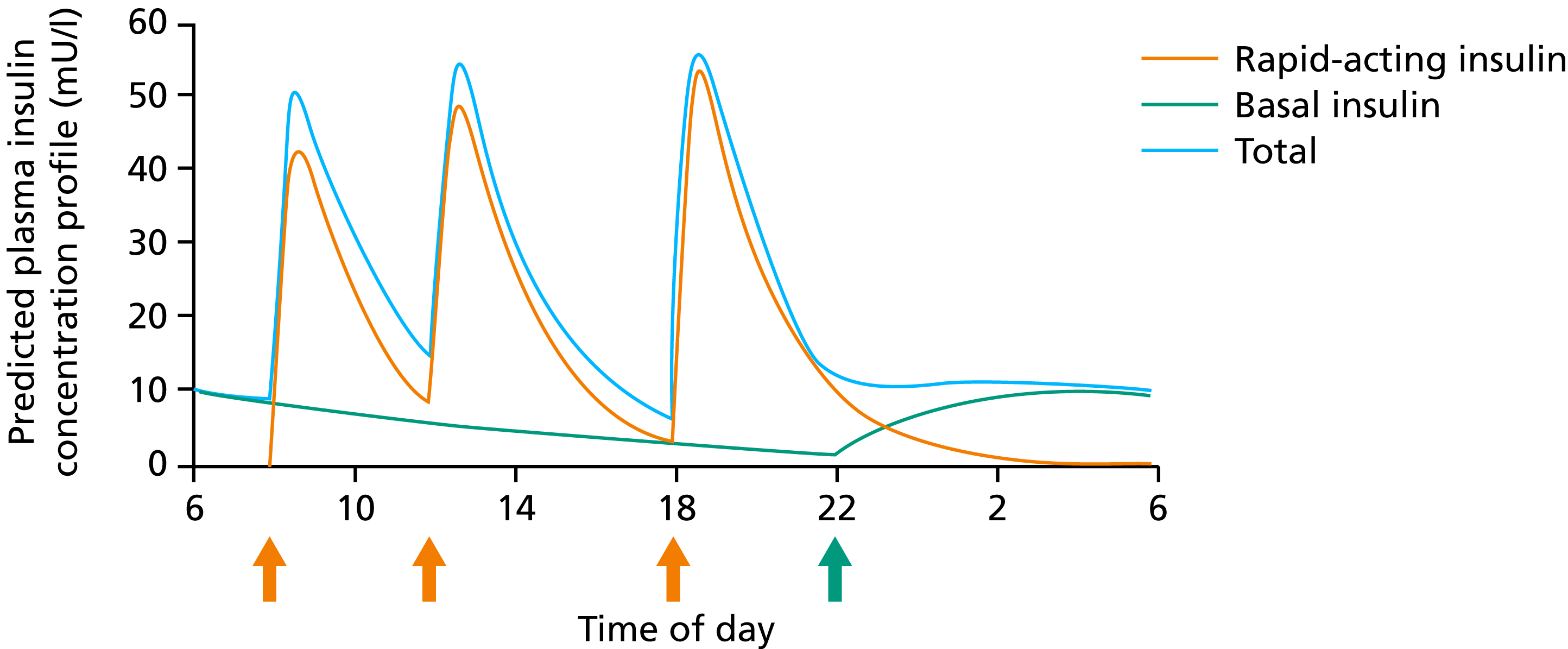 Basal insulin
Total
Basal-Bolus Therapy attempts to re-create Physiological Insulin Secretion
Predicted plasma insulin concentration profile (mU/l)
Time of day
Mrs M: History and current therapy
History
56 y Female
Employed full-time 
Diabetes and hypertension for 8 years

Complaints made to the doctor 
Multiple hypoglycaemic episodes
Wants few injections with 1 device
Want medical disability due to glucose fluctuations
Diet
Balanced diet – protein, fats and carbohydrates
No alcohol use or smoking
Current therapy 
PROTOPHANE 42u BD
Metformin 1000 mg BD 
SU at max dose 
Enalapril, amlodipine, hydrochlorothiazide, atorvastatin
62
[Speaker Notes: Enalapril is an ACE inhibitor. ACE stands for angiotensin converting enzyme.Enalapril is used to treat high blood pressure (hypertension) in adults and children who are at least 1 month old. 
Amlodipine is a calcium channel blocker that dilates (widens) blood vessels and improves blood flow. Amlodipine is used to treat chest pain (angina) and other conditions caused by coronary artery disease. 
Hydrochlorothiazide belongs to a class of drugs known as diuretics/"water pills." It works by causing you to make more urine. This helps your body get rid of extra salt and water.
Prakash is a 46 year old diabetic patient with diabetes.
He experiences post-prandial hyperglycaemia.
His diet is balanced
He is currently on 52 units glargine at night and wishes to control his diabetes with a single device and fewer injections.]
Clinical signs and results
Test Parameter				Result
HbA1c									8.5 %
Random glucose 				      	11.5 mmol/L 
Total cholesterol						4.1 mmol/L
LDL cholesterol						1.9 mmol/L
HDL cholesterol						1.0 mmol/L
Triglycerides							3.8 mmol/L
UACR									6 mg/mmoL
eGFR										72
ECG										Normal
Clinical signs
BMI 30 kg/m2
Waist circumference: 105 cm
BP = 136/85 mm Hg


Retinal photographs show background retinopathy
63
[Speaker Notes: Prakash is overweight. 
His HbA1c is elevated, however, his main contribution to this is elevated A1c is  post prandial glucose levels
Total Cholesterol must be below 2.8 - 4.9 mmol/L
LDL 1.6 – 2.9
HDL 1.0 – 1.6
Triglycerides 0.5 – 1.6]
Started on Ryzodeg ( IDegASP (insulin degludec/aspart co-formulation)
Mrs M was on:
	metformin / SU for the past 8 years 
	Protophane 42 u bd for the past 16 months
NOW  takes:
	metformin 1.0 g/day
    IDegASP (insulin degludec/aspart co-formulation)	
26 IU s/c in the morning before breakfast
26 IU s/c in the evening before supper
Company Confidential  ©2020 Eli Lilly and Company
64
Follow up after 3 months
Three month results show:

HbA1c 			6.7 % 			At target
FPG			6.0 mmol/L		Within range (4.0 - 7.0 mmol/l)
PPG			9.0 mmol/L		Within range (5.0 - 10.0 mmol/l)

NO HYPOGLYCAEMIC EPISODES; 
PATIENT BACK AT FULL TIME EMPLOYMENT
65
[Speaker Notes: Good follow up]
Summary: Insulin in Type 2 Diabetes
Need Aggressive Approach to Diabetes Management to Prevent Complications
Use of insulin – prerequisites :
  Require regular monitoring with                        	HBGM & HbA1c
  Should know & understand available 	insulin formulations 
  Understand mode of action of insulins 
  Educate patients	
  See & support patients regularly
Therapeutic Potential of Intensive Analogue-Based Insulin Therapy
Achievement and maintenance of glycaemic targets:
HbA1c
Postprandial plasma glucose  
Fasting plasma glucose (or preprandial glucose) 	
Low within-subject variability 
Reduced risk of hypoglycaemia
Minimal weight gain
Enhanced convenience and improved quality of life
Important Practical Observations
Diabetes produces symptoms at:
Time of Diagnosis
Time of Complications

Monitoring with HBGM and HbA1C are the only real means of assessing degree of control

Patients feel well on almost any therapy, regardless of control – WHY?
b-cell
Dysfunction
Insulin
Resistance
Type 2 
Diabetes
Diabetes & Symptoms
ASYMPTOMATIC
SYMPTOMS
Insulin Action
Ultimately – ALL T2DM will need Insulin
Insulin
Levels
Glycaemia
Normal
Progression ofType 2 DM
IGT
DM
Diabetes Care 1992;15:318-68